Engagement & Groundwork for securing resources
Strategy
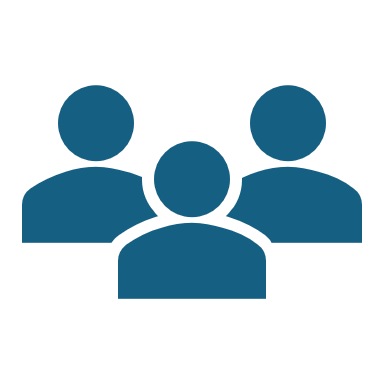 Develop communication/resources suitable for different groups
Messaging tailored for different and overlapping stakeholders
Work out who wants this and why
Build on support and differentiate types of support; in kind/financial/influence
Rutherford: 
“‘We have not got any money, so we have got to think.’
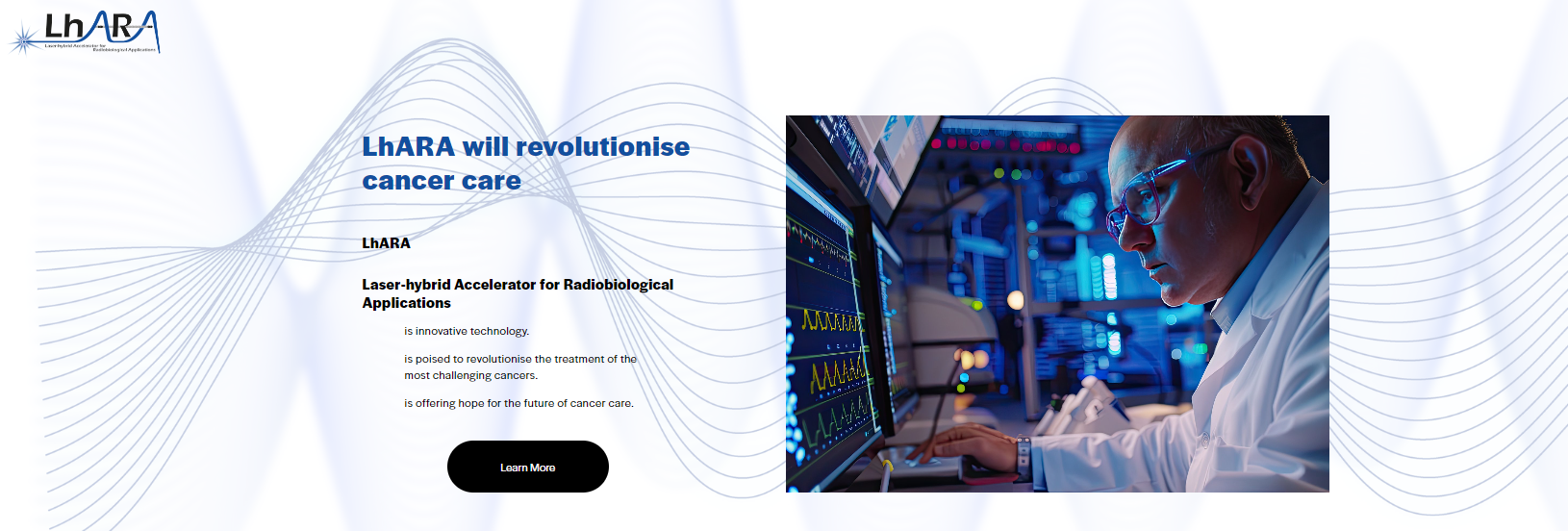 Public Engagement
Great Exhibition Road Festival June 2025 
Pop up/visual/educational resource
Engagement & collaboration with Leo Cancer Care 
Engagement with public - explain LhARA 
Support from volunteers (students)
Development of Biology & Science communication to the public
In European section

Media & Social Media presence
Road show taken to other centres
Royal Society Summer exhibition 2026
Public Engagement
Ultimately need  political support

Activities important -informing and generating enthusiasm

Crosses Health/Science/Industry/devolved nations 

Strategy: 
Science/industry base/lases/industrial strategy
AI developments
Biological science/immunotherapy/pharma/life sceinces
Health care

Health care: 
Sept 20024 RT UK 10-year strategy-the future. 
X3 HOC events. APPG for RT last one 2nd April 2025

Media
Radio4 Today programme podcast and BBC Breakfast TV
Political engagement
Need to convince multidisciplinary science community

Innovation happens on the boundaries of science but hard

Where is the big scientific leaps?
Laser capture/ion acoustic/AI to assess/predict dose and effect.
Technical spin offs
Biological damage from high dose rate and High LET
Individualized per patient/immune interaction
Clinical product development-gantry
Clinical indications
Scientific Engagement
Multinational & Multidisciplinary

LhARA: Particle Therapy Workshop  – Date 3rd week  September 2025 IOP

-Engagement of international stakeholders: clinical, biological science., industry, policymakers 
-Aim: Establishment of an Internaternational Advisory Group to guide the biology, clinical applications, and development of particle therapy.
-Outcome: Scientific publication and road map

Others: CNRS/ELI
Multidisciplinary & multinationalengagement
Collaboration/financing/leverage of investment

Physics/lasers/engineering

AI driven tools for radiation effects

Clinical product development

Pharma collaboration
Immunotherapy interaction
High LET mechanism for radionuclide development
Industrial Collaboration
Individual research groups
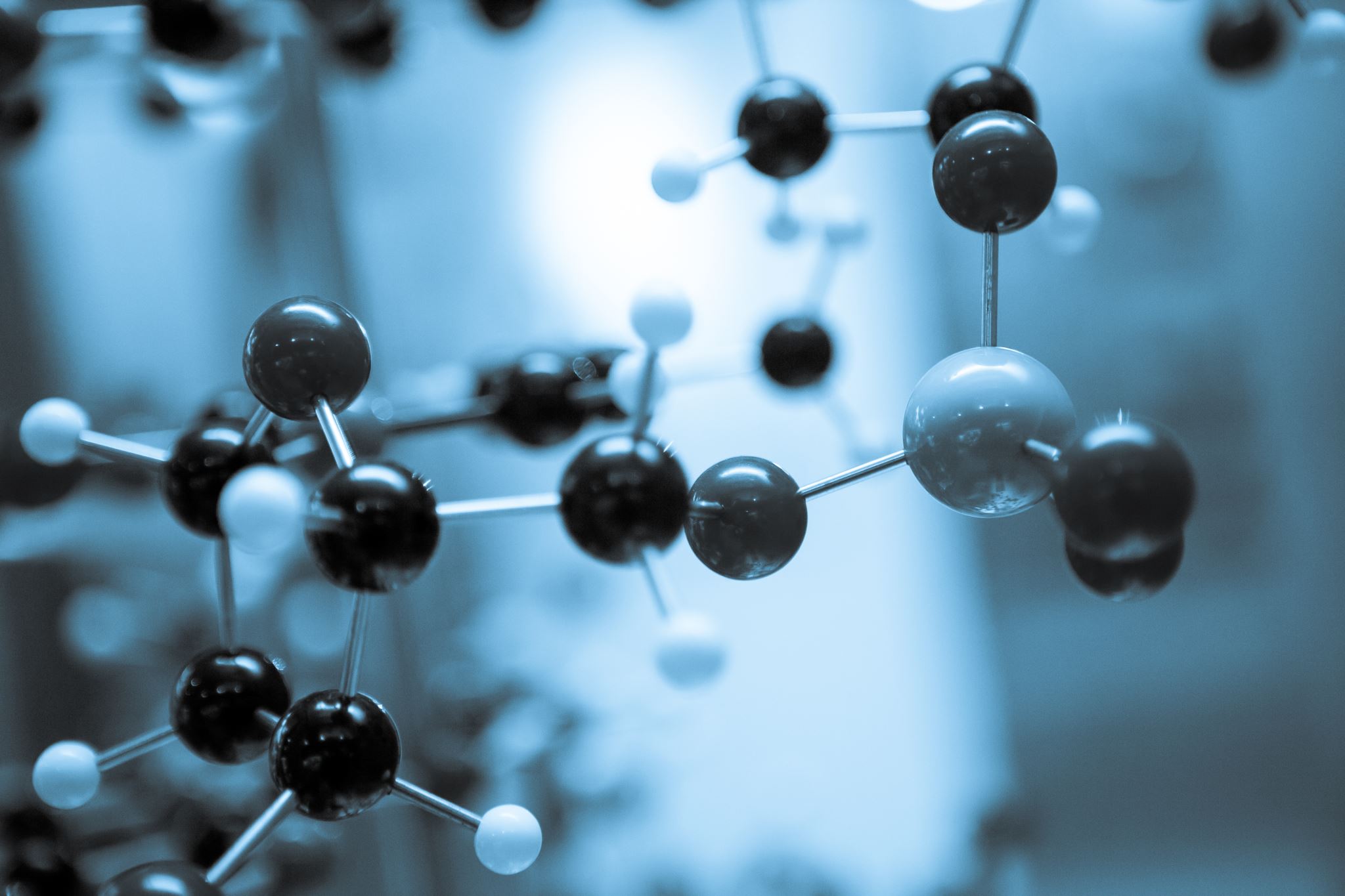 Example: IC: BioPhysics X

Developed as a multidisciplinary convergence science collaboration

Draw in ICR and CRUK

Studentships to develop the field

Summer school-? Held in Strathclyde in first year 

Link with industry-SMEs and large companies
Philanthropic Giving
Core Messages and Goals
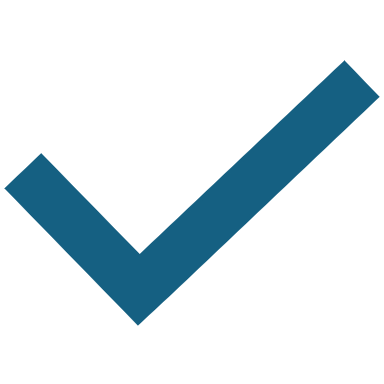 Multidisciplinary multi-Institute internationally leading science collaboration
Ultimate goal: Cure more cancers. 
Why: High LET /delivery/ individualised. Not “son of protons” and better bragg peak.  Immune response, dose rate effects, and normal tissue sparing benefits. In vivo science
Robust technical & scientific strategy and spin offs along the way
Re prioritising radiobiology as essential for individualizing radiotherapy (RT).
Showcase emerging technologies (AI, radionuclide therapy) in RT advancements.
Publications & Conferences: Scientific journals, clinical symposia, and peer-reviewed studies.
Media & Public Engagement: Podcasts, BBC, Royal Society Exhibition (2026), opportunist.
Institutional & Philanthropic Partnerships: Leverage academia, charities, and funding bodies for support. Spread to others
Career Development: Establish mentorship and growth paths for junior researchers.
Communication Channels and Outreach
Align with government and strategic partners to push RT innovations forward.

Establish fundraising campaigns and public engagement initiatives.

Develop AI-driven analysis tools for radiation effects.

Secure industrial collaborations despite funding constraints.

Organize stakeholder meetings (biologists, clinicians, industry, policymakers).

Individual research projects
Some actions to Secure ResourceKen yesterday